Wednesday September 24, 2014Mr. Goblirsch – Economics
OBJECTIVE – Students Will Be Able To – SWBAT:
 - Describe the substitution and income effects on demand and graph a market demand curve.

AGENDA:
WARM-UP: Price Changes Journal
READING: Chapter 4-1 Summary
CONCEPT: Changes in Demand
GUIDED PRACTICE: Analyzing & Graphing Demand
INDEPENDENT PRACTICE: Ch 4-1: Demand Vocab Boxes

*Business Project DUE TUESDAY Sept 30*
 	– Make sure you complete Part 1 & Part 2 of the Business Project
***$10 Dollar Assignment – DUE FRIDAY SEP 26 – Winner gets $250 bonus

Price Changes Journal WARM-UP: (Follow the directions below)
***5 minutes***
Critical Thinking: Answer the question below.
Why do prices of goods and services fluctuate so much when the only thing that changes is the price, not the good or the service?  How does this make sense?  Explain
Chapter 4:  Demand
Section 1:  Understanding Demand
Section 2:  Shifts of the Demand Curve
Section 3:  Elasticity of Demand
Changes in Demand:  Substitutes can be used in the place of another good when prices change.
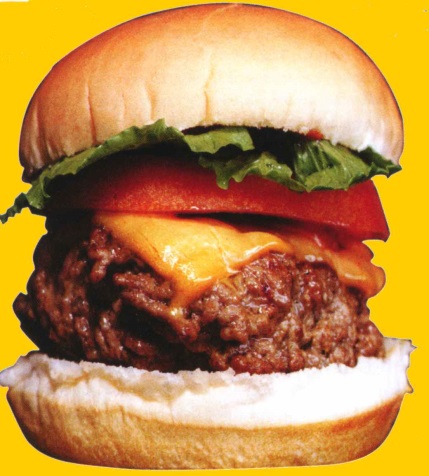 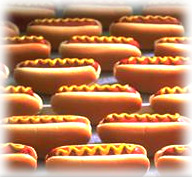 or
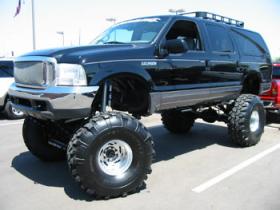 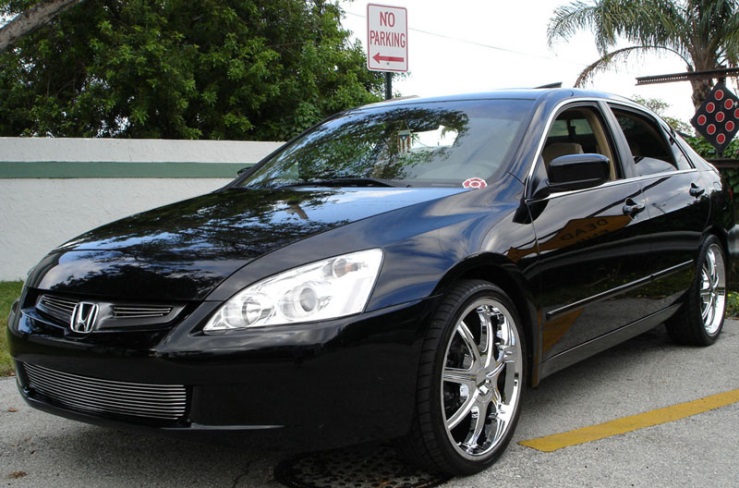 or
Changes in Demand:  A person’s demand for an item can be effected by their income.
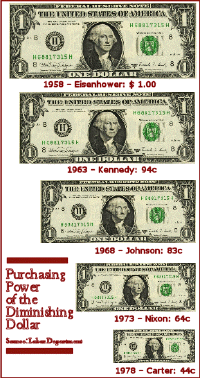 Income can drop due to inflation or their actual income can increase or decrease.
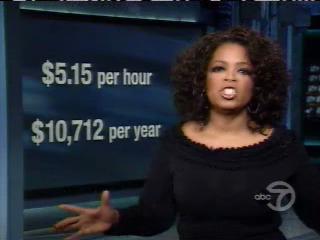 Analyzing the Law of Demand:Substitution & Income Effects
DIRECTIONS: Analyze the Chart on P. 80.
Describe how a rise in the price of A affects the consumption of other goods based on the income effect.
Describe how a decrease in the price of A affects the consumption of other goods based on the substitution effect.
Explain the difference between the income effect and the substitution effect.
Demand Schedules & Graphs
Demand Graph
Price
$3.00
$2.50
$2.00
$1.50
$1.00
$0.50
$0.50
5
$1.00
4
$1.50
3
$2.00
2
$2.50
1
D
$3.00
0
0      1       2      3       4      5  	Q
3rd Period – Market Demand Schedules & Graphs
Market Demand Graph
Price
$3.00
$2.50
$2.00
$1.50
$1.00
$0.50
$0.50
184
$1.00
130
$1.50
100
$2.00
72
$2.50
45
D
$3.00
26
0     40     80   120   160   200  Q
4th Period - Market Demand Schedules & Graphs
Market Demand Graph
Price
$3.00
$2.50
$2.00
$1.50
$1.00
$0.50
$0.50
-
$1.00
-
$1.50
-
$2.00
-
$2.50
-
D
$3.00
-
0      1       2      3       4      5  	Q
5th Period -Market Demand Schedules & Graphs
Market Demand Graph
Price
$3.00
$2.50
$2.00
$1.50
$1.00
$0.50
$0.50
-
$1.00
-
$1.50
-
$2.00
-
$2.50
-
D
$3.00
-
0      1       2      3       4      5  	Q
6th Period -Market Demand Schedules & Graphs
Market Demand Graph
Price
$3.00
$2.50
$2.00
$1.50
$1.00
$0.50
$0.50
-
$1.00
-
$1.50
-
$2.00
-
$2.50
-
D
$3.00
-
0      1       2      3       4      5  	Q
Change in the Quantity DemandedMovement along the Demand Curve
$10
$9
$8
$7
$6
$5
$4
$3
$2
$1
$0
D1
0       1       2       3      4       5       6      7       8       9      10
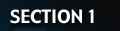 Demand and Marginal Utility
Marginal utility is the extra usefulness or satisfaction a person receives from getting or using one more unit of a product. 
The principle of diminishing marginal utility states that the satisfaction we gain from buying a product lessens as we buy more of the same product.
Section 1-15
INDEPENDENT PRACTICE: Chapter 4-1: Demand Vocab Boxes
For each of the terms below, complete a Vocab box like seen to the right:

Demand
Law of Demand
Substitution effect
Income effect
***Complete the Vocab Boxes on a separate 
      piece of paper in order to turn it in
DUE TODAY